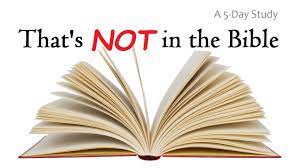 Knowing the bible is important
We insist that people pay attention to the words in the Bible.
Buried in baptism – is not sprinkling or pouring
Sing – does not mean play a piano
Some “quote” the bible
Many will “quote” some statement as if it is from the Bible.
However, these quotes do not exist in the Bible – anywhere.
Today I want to examine some of these, often quoted, ideas.
1. Eve ate an apple
(Genesis 3:6)  So when the woman saw that the tree was good for food, that it was pleasant to the eyes, and a tree desirable to make one wise, she took of its fruit and ate. She also gave to her husband with her, and he ate.
Hebrew word = generic for “fruit”
The Bible does not say what type of fruit it was.
2. Three wise men
(Matthew 2:1)  Now after Jesus was born in Bethlehem of Judea in the days of Herod the king, behold, wise men from the East came to Jerusalem,
They brought 3 gifts that are mentioned.
They travelled over 800 miles across the desert.
It is likely that there were several in the group.
3. A “whale” swallowed jonah
(Jonah 1:17)  Now the LORD had prepared a great fish to swallow Jonah. And Jonah was in the belly of the fish three days and three nights.
It was specially “prepared” by God.
It was large enough for Jonah to exist for 3 days inside this “great fish.”
4. Money is the root of all evil
(1 Timothy 6:10)  For the love of money is a root of all kinds of evil, for which some have strayed from the faith in their greediness, and pierced themselves through with many sorrows.
Money is not good or evil.
It is the LOVE of money the leads to many evil actions.
5. This too shall pass
(2 Corinthians 4:17)  For our light affliction, which is but for a moment, is working for us a far more exceeding and eternal weight of glory,
(2 Corinthians 4:18)  while we do not look at the things which are seen, but at the things which are not seen. For the things which are seen are temporary, but the things which are not seen are eternal.
6. Cleanliness is next to godliness
Not sure the origin of this statement.
Some have credited John Wesley with saying this in a sermon. (NOTE: John Wesley is the co-founder of the Methodist Church, with his brother, Charles.)
This statement is not found anywhere in the Bible.
7. God works in mysterious ways
(Isaiah 55:8)  "For My thoughts are not your thoughts, Nor are your ways My ways," says the LORD.
(Isaiah 55:9)  "For as the heavens are higher than the earth, So are My ways higher than your ways, And My thoughts than your thoughts.
The idea is in the Bible, but not those words.
8. Love the sinner, hate the sin
(Galatians 6:1)  Brethren, if a man is overtaken in any trespass, you who are spiritual restore such a one in a spirit of gentleness, considering yourself lest you also be tempted.
(Galatians 6:2)  Bear one another's burdens, and so fulfill the law of Christ.
8. Love the sinner, hate the sin
(James 5:19)  Brethren, if anyone among you wanders from the truth, and someone turns him back,
(James 5:20)  let him know that he who turns a sinner from the error of his way will save a soul from death and cover a multitude of sins
(Amos 5:15)  Hate evil, love good; Establish justice in the gate. It may be that the LORD God of hosts Will be gracious to the remnant of Joseph.
9. Be in the world, not of the world
(John 15:19)  If you were of the world, the world would love its own. Yet because you are not of the world, but I chose you out of the world, therefore the world hates you.
Our focus is not in this world.
We must not “love the world” (1 John 2:15)
10. God helps those who help themselves
Truth is – the opposite.
God helps those who can’t help themselves.
(Romans 5:6)  For when we were still without strength, in due time Christ died for the ungodly.
(Isaiah 25:4)  For You have been a strength to the poor, A strength to the needy in his distress, A refuge from the storm, A shade from the heat; For the blast of the terrible ones is as a storm against the wall.
11. God will not give you more than you can handle
(1 Corinthians 10:13)  No temptation has overtaken you except such as is common to man; but God is faithful, who will not allow you to be tempted beyond what you are able, but with the temptation will also make the way of escape, that you may be able to bear it.
The idea is here, but the exact words often quoted do not appear in the Bible.